ВЫЕЗДНАЯ КОНСУЛЬТАЦИЯ, КАК ОДНА ИЗ ФОРМ ОКАЗАНИЯ ПОМОЩИ ИНСТРУКТОРА ПО ФК РОДИТЕЛЯМ (ЗАКОННЫМ ПРЕДСТАВИТЕЛЯМ) В РАМКАХ РАБОТЫ КОНСУЛЬТАЦИОННОГО ЦЕНТРА МБДОУ ДЕТСКИЙ САД № 40
Оруджева ЗояИмрановна,
инструктор по ФК МБДОУ детский сад № 40
МО Абинский район
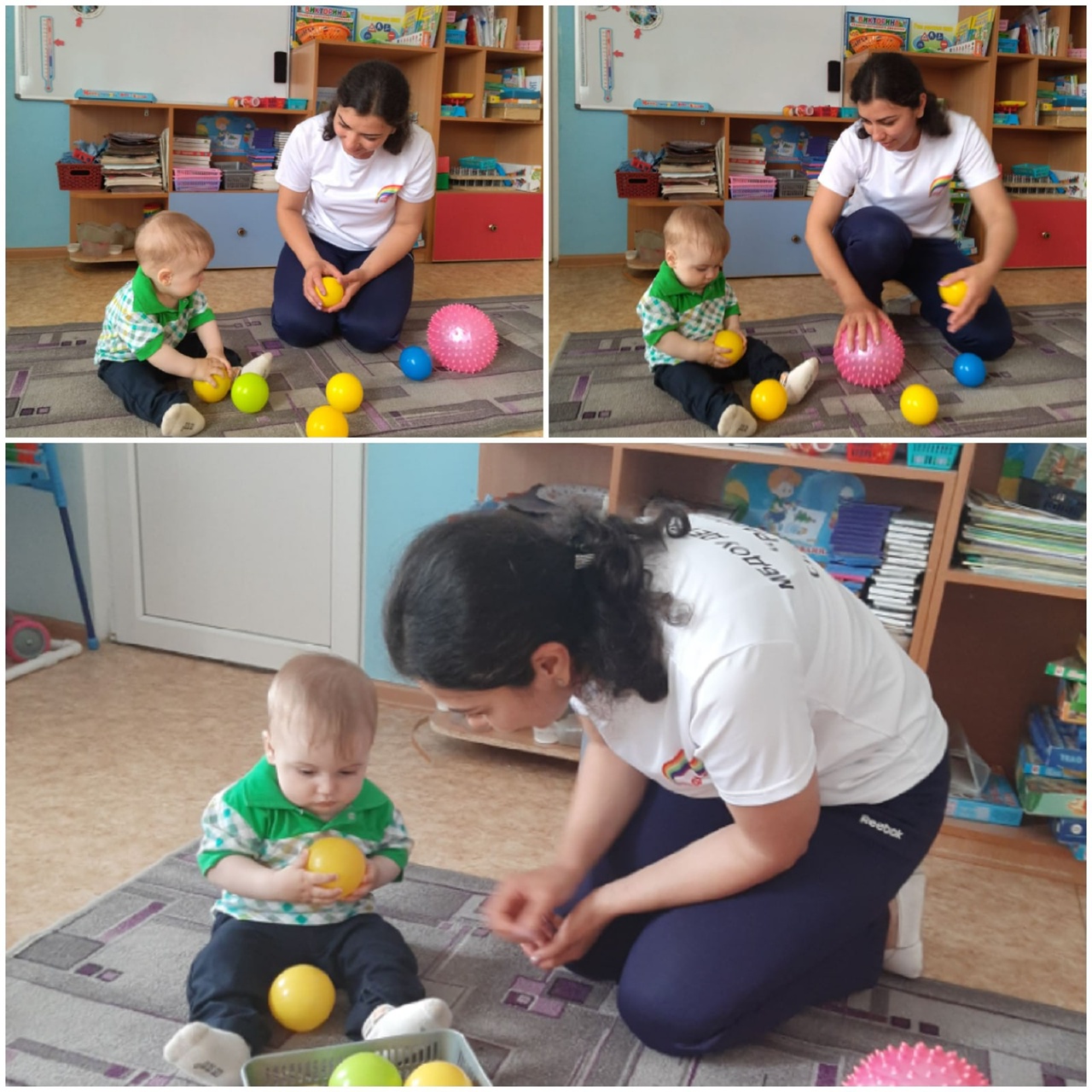 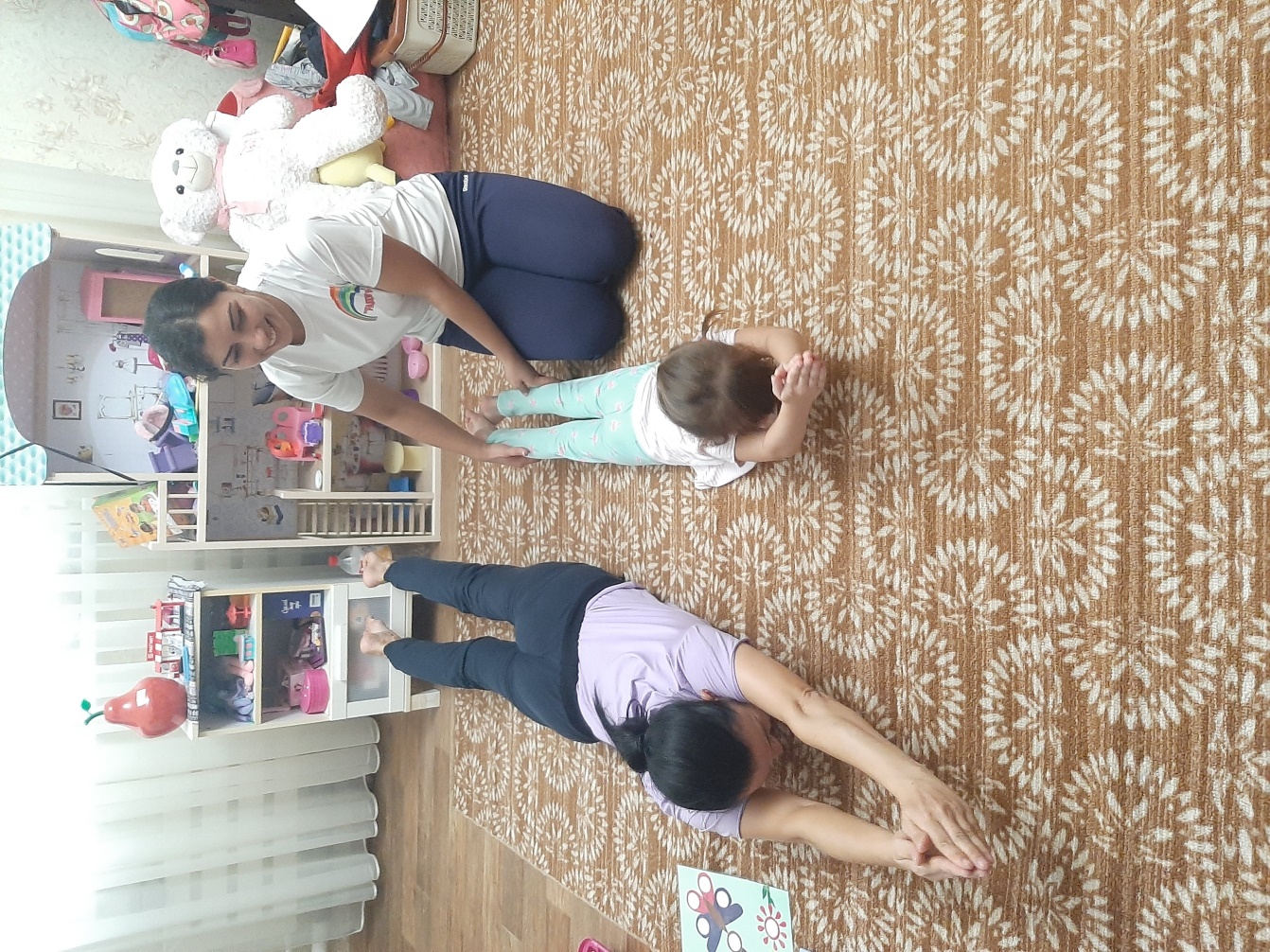 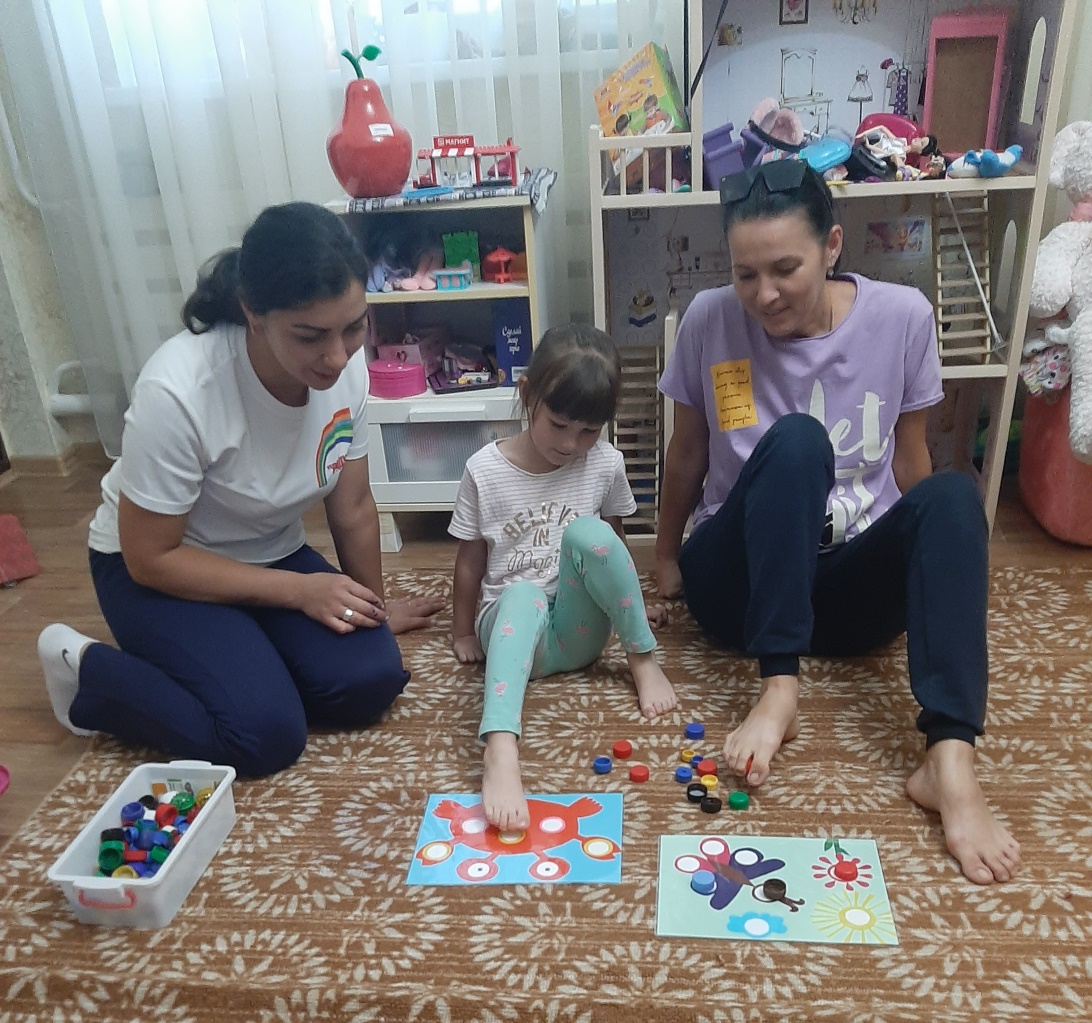 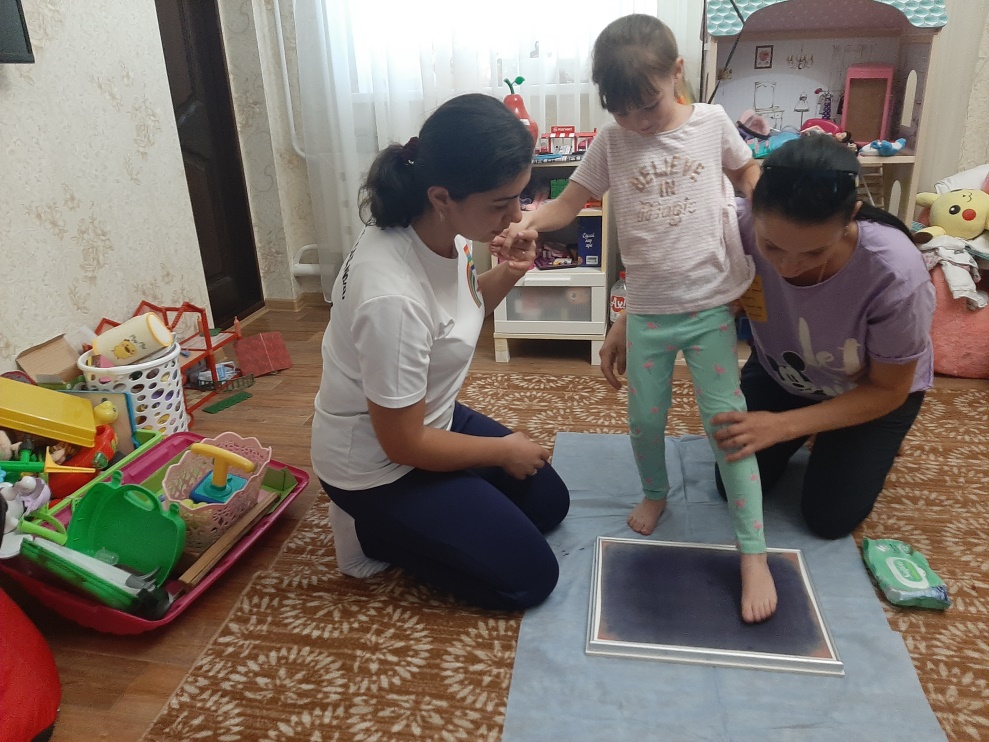 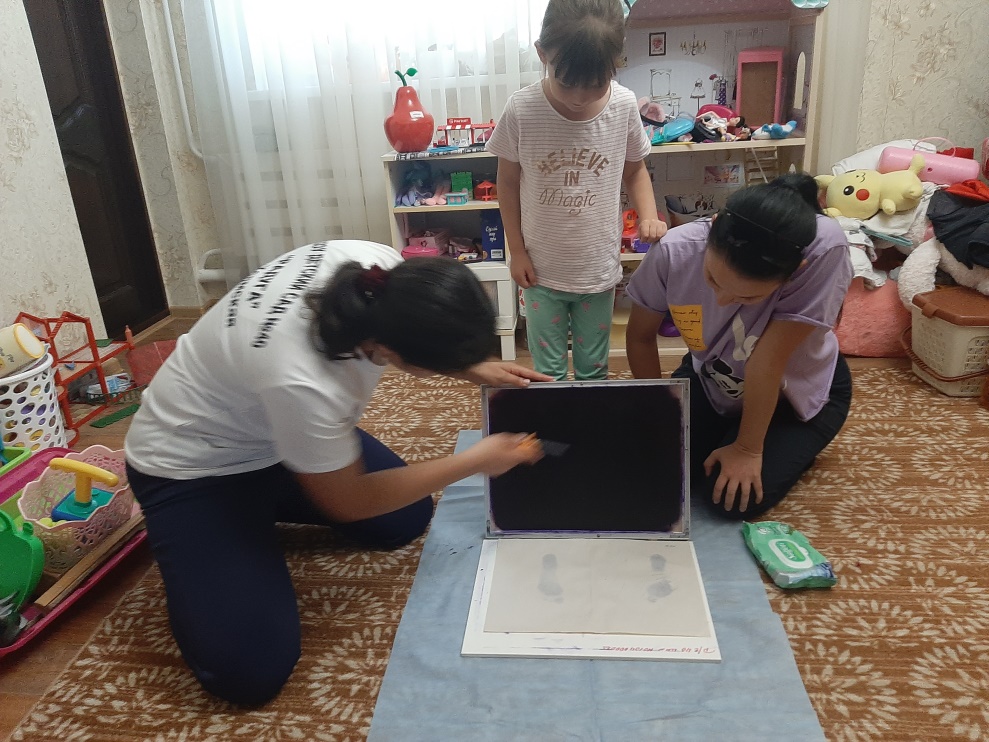 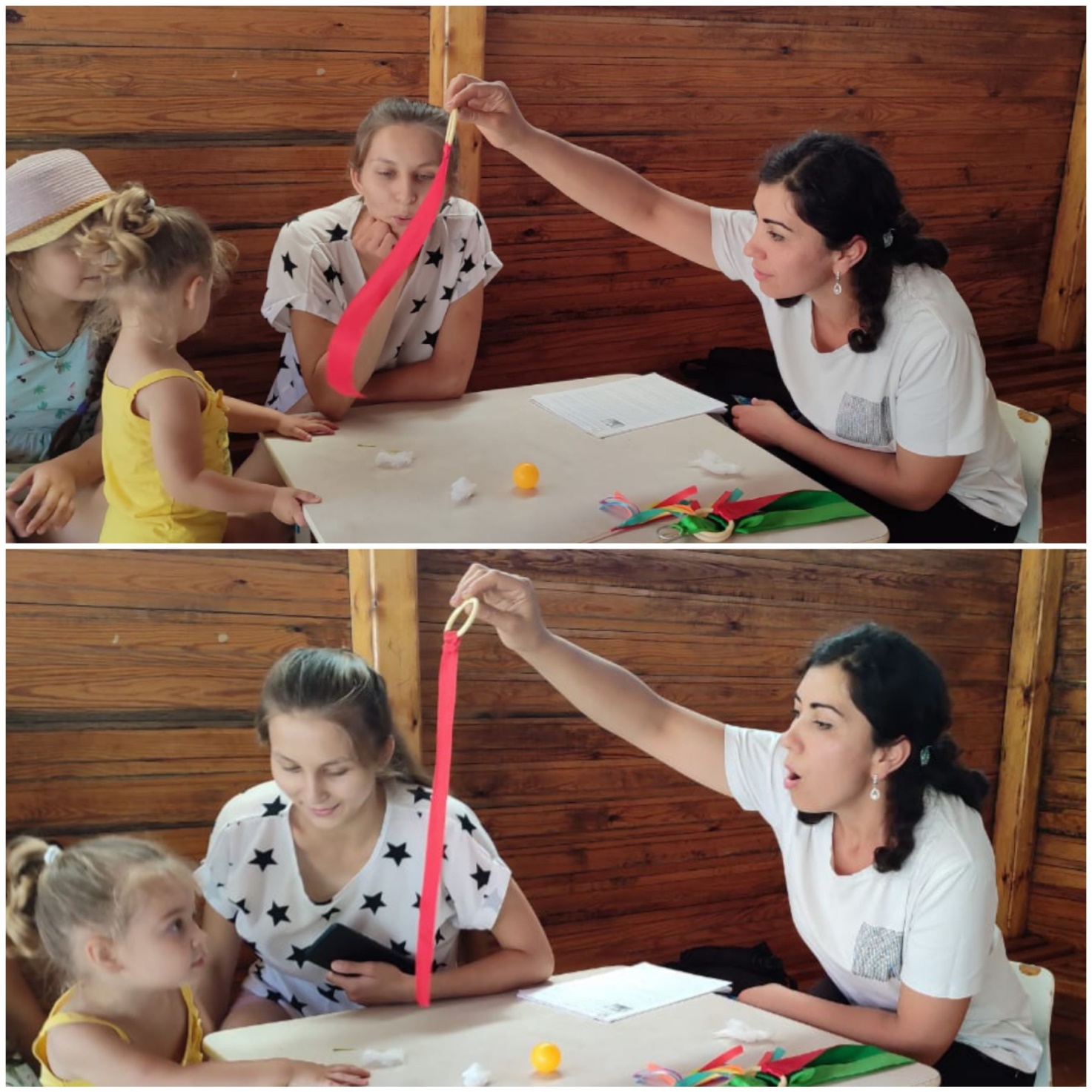 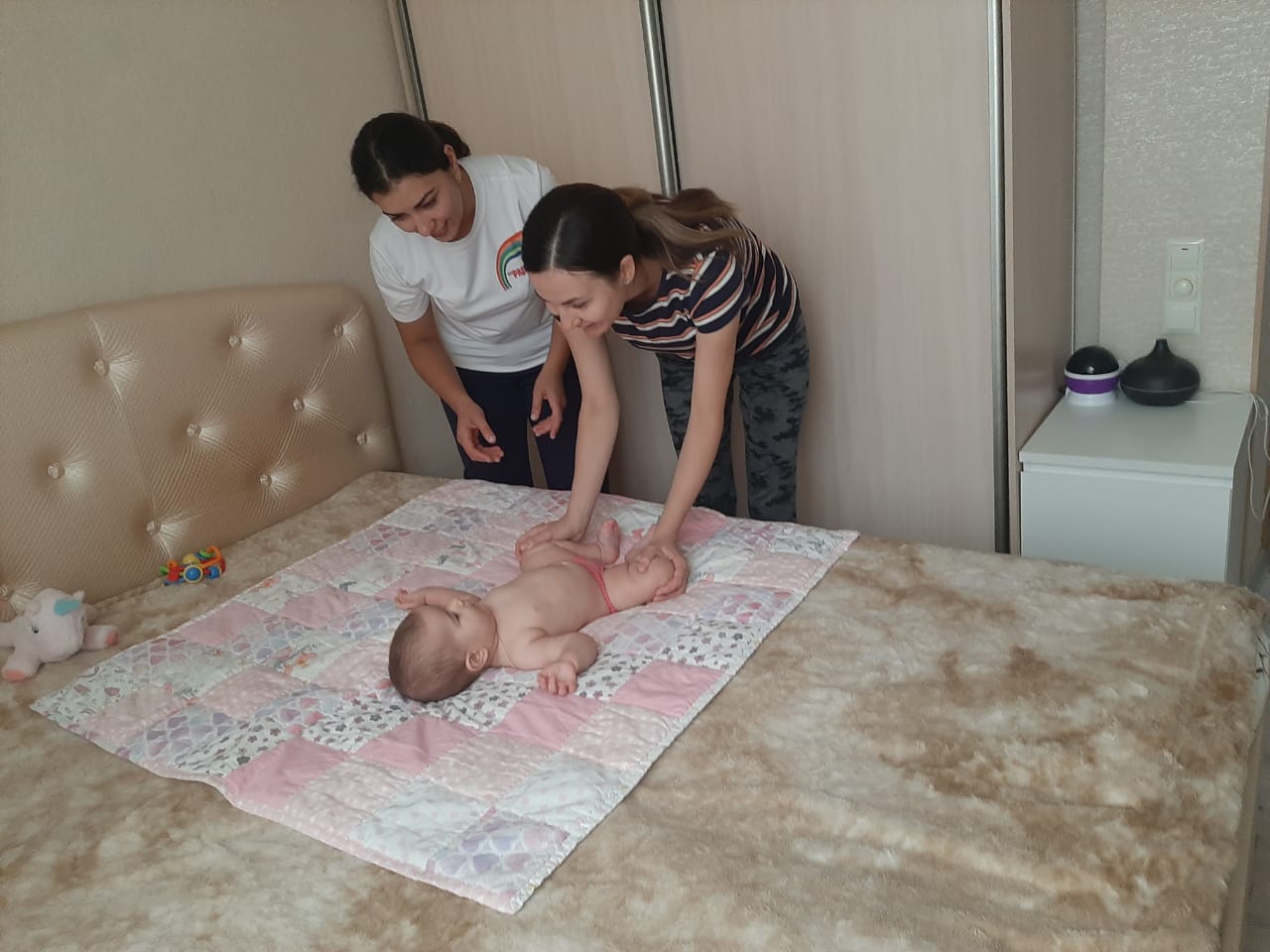 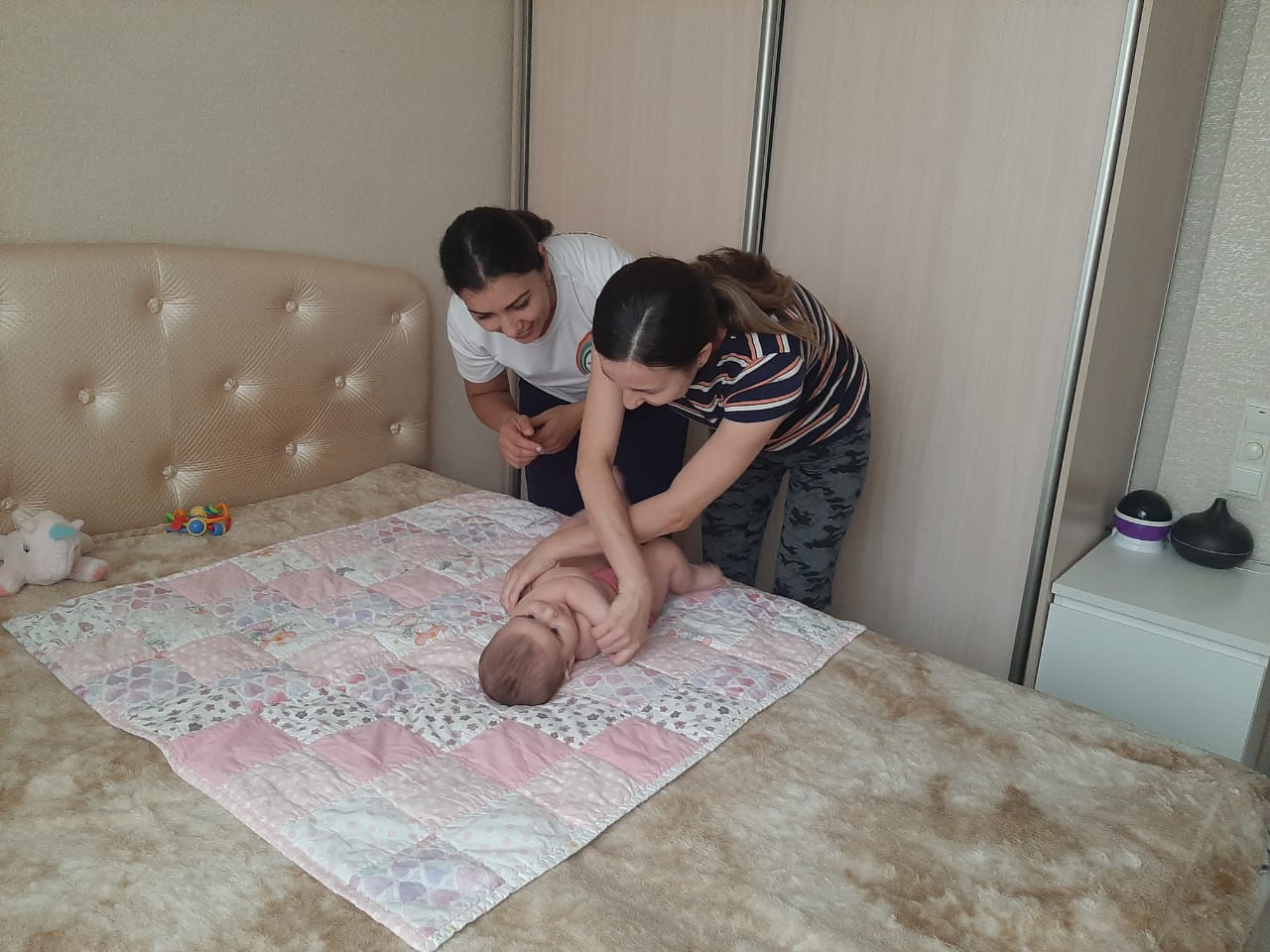 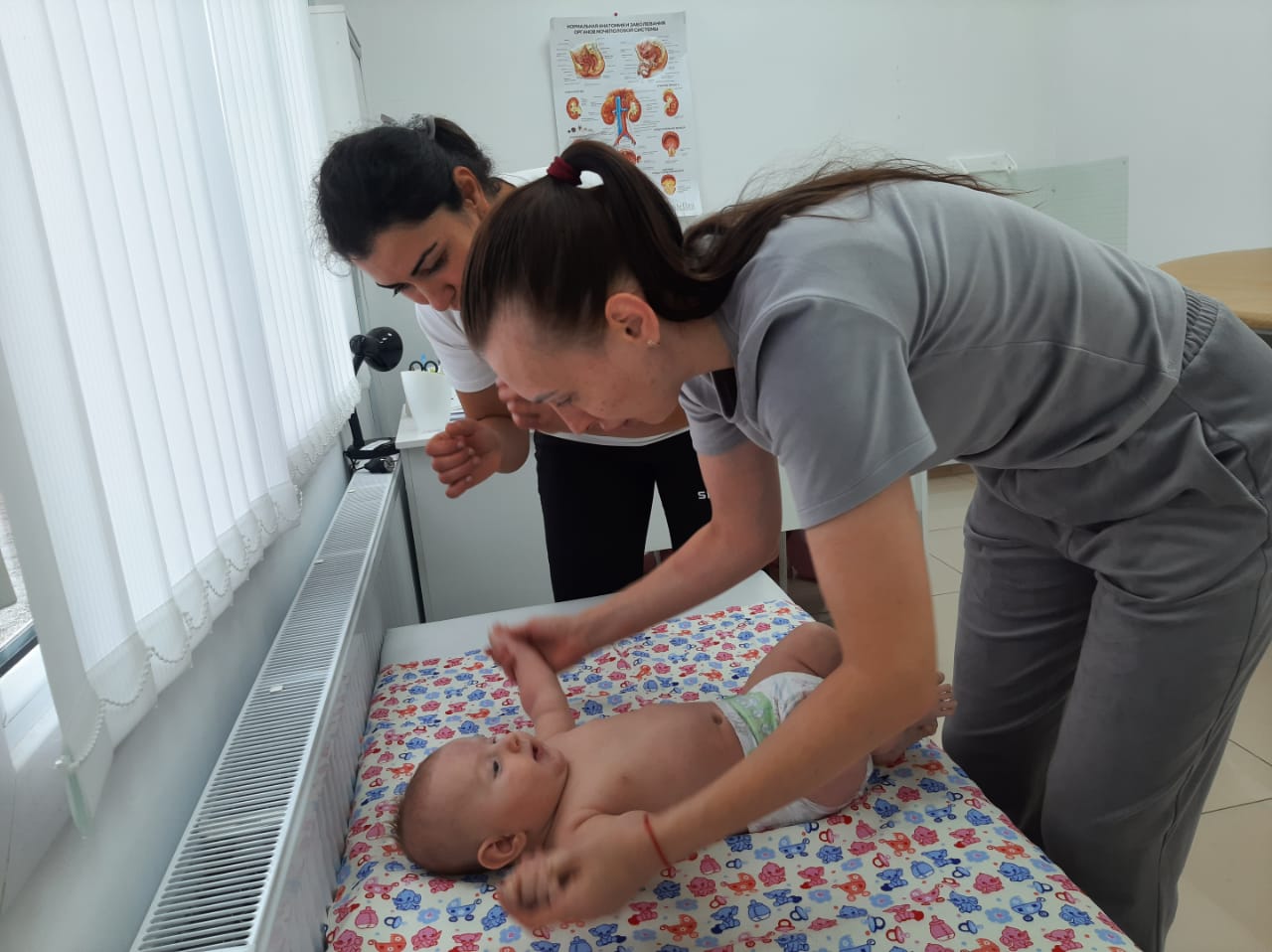 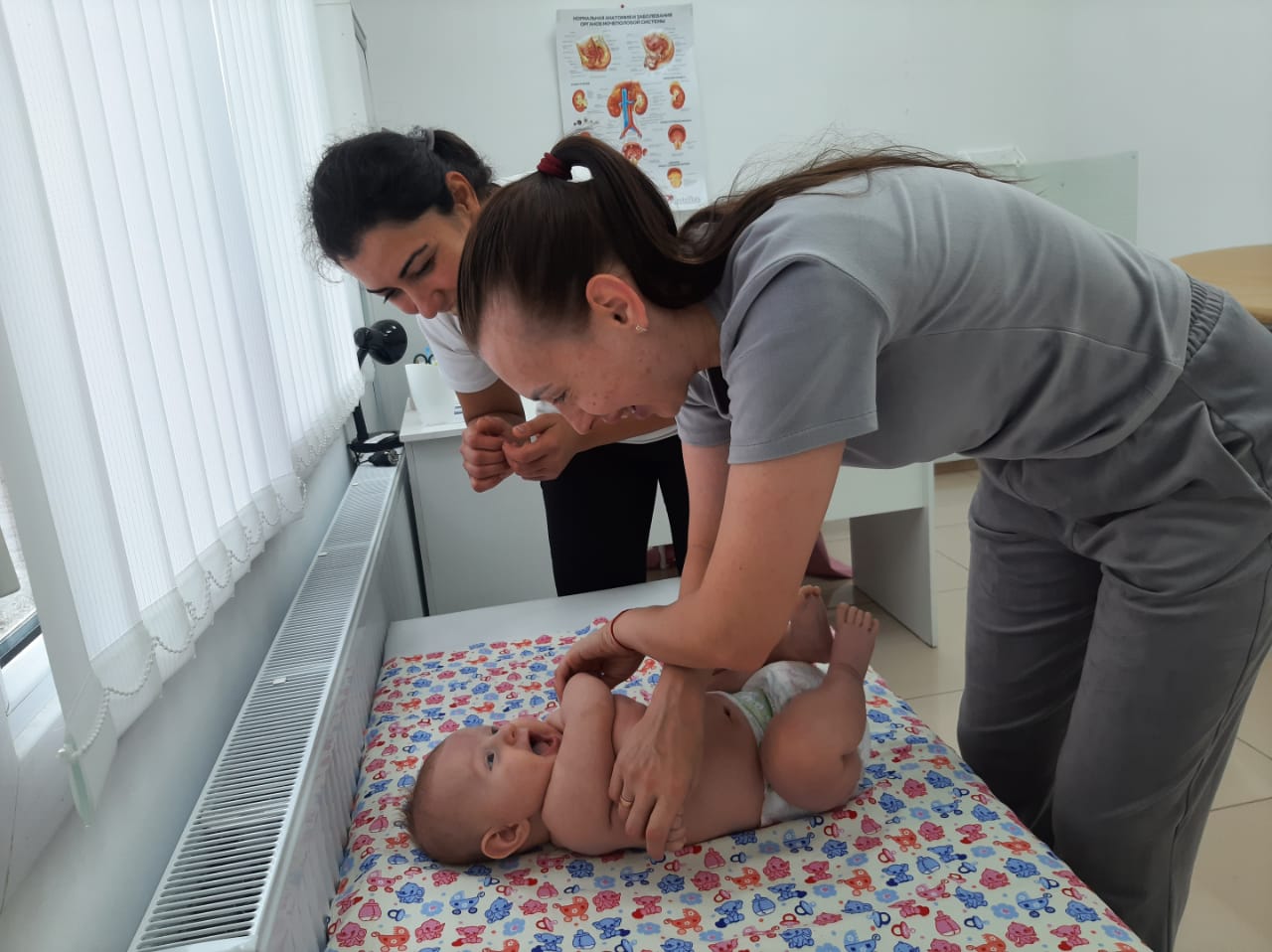 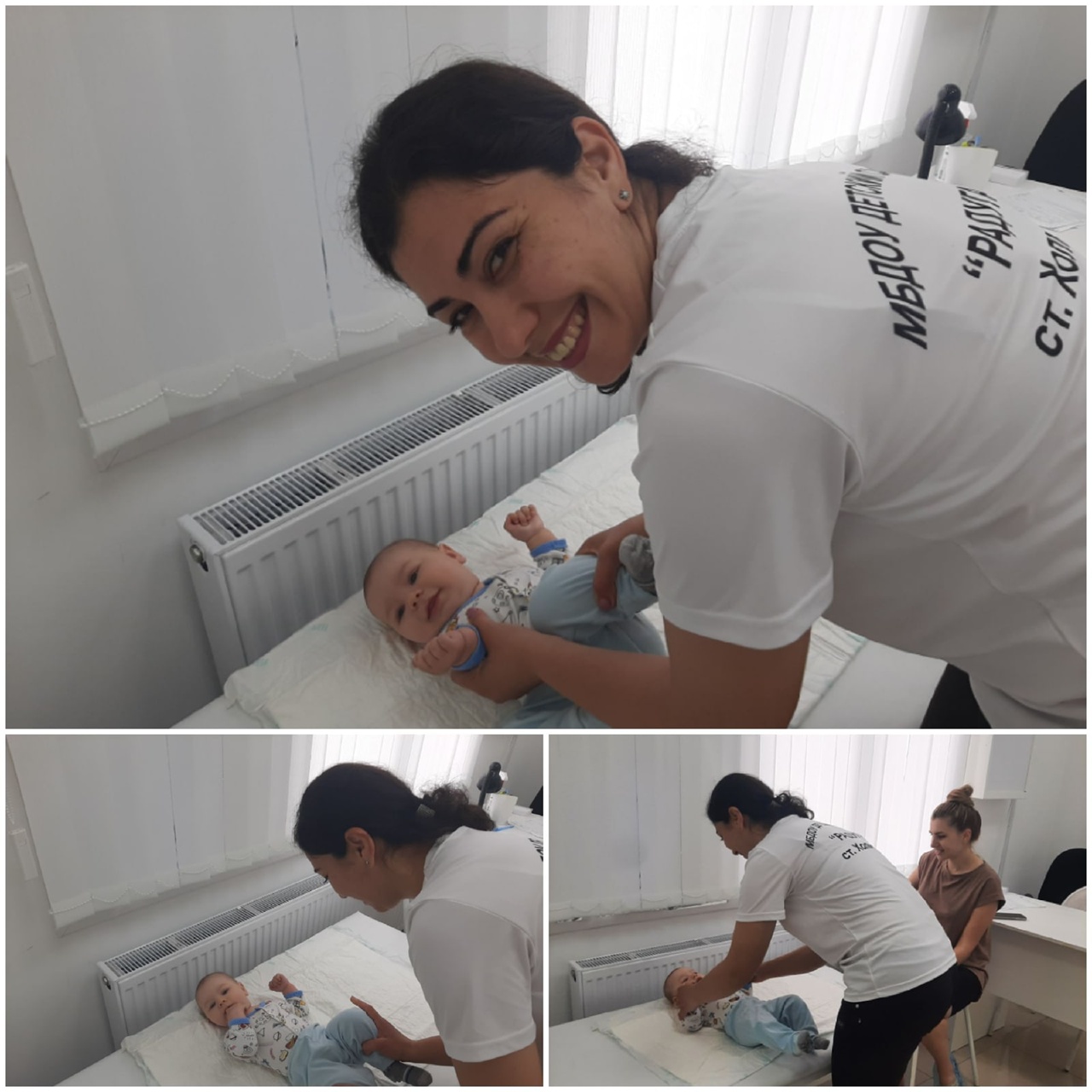 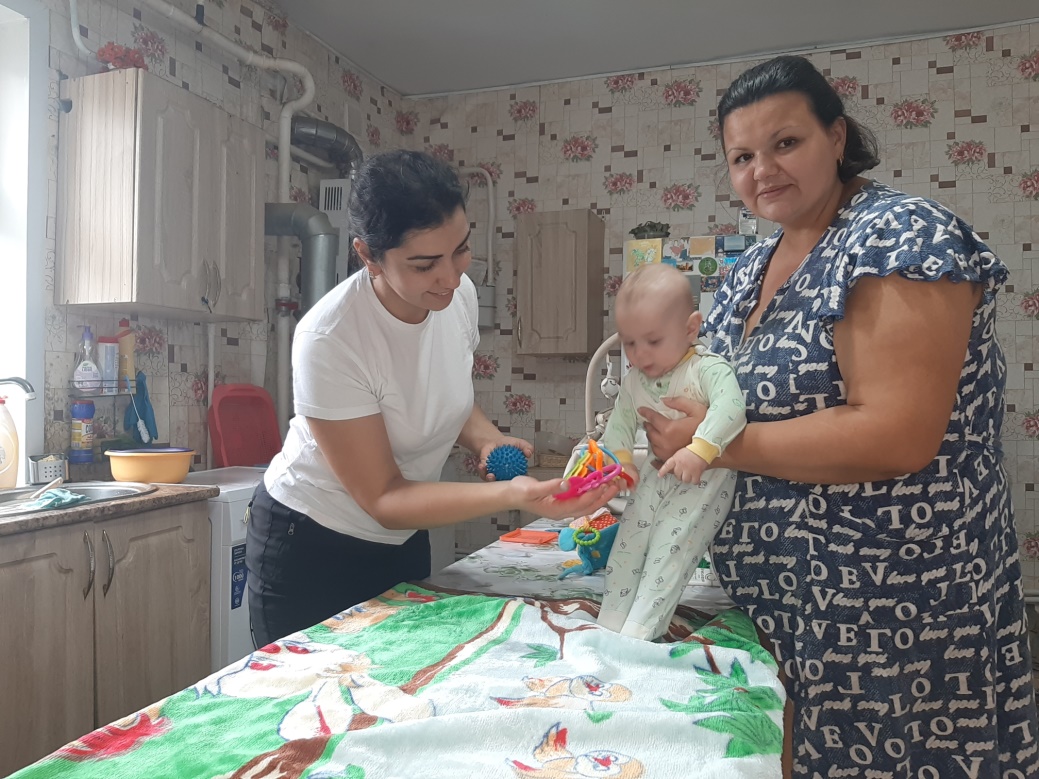 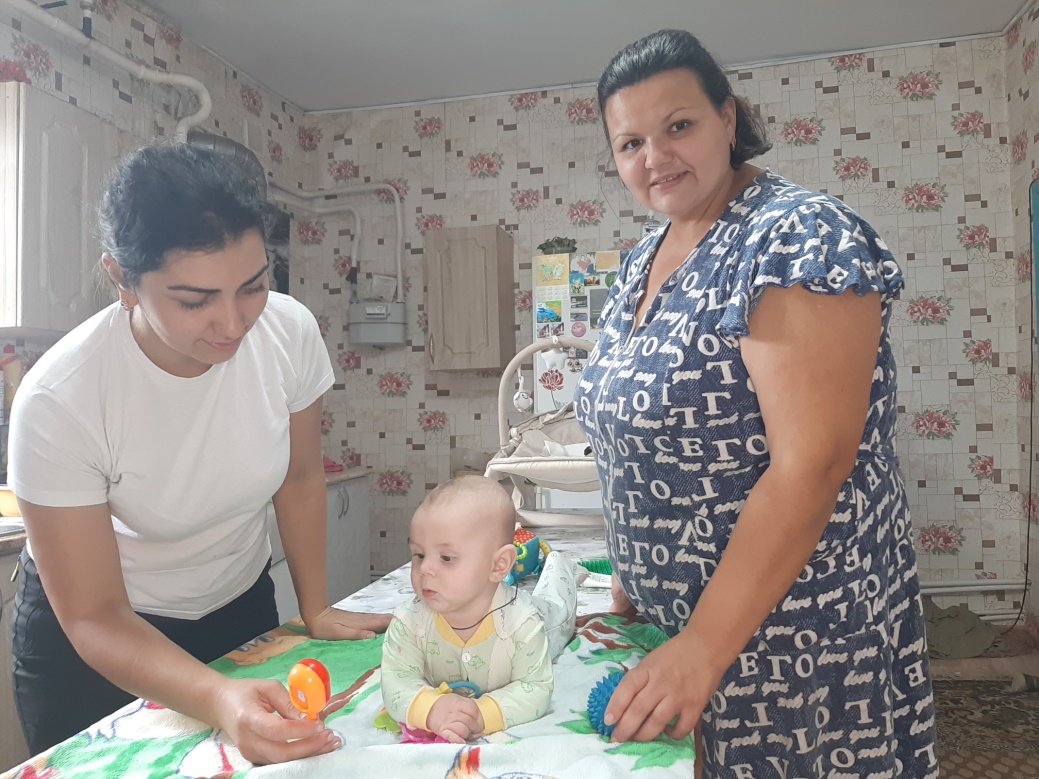 СПАСИБО ЗА 
ВНИМАНИЕ!